Secretaria Municipal de Agricultura, Pecuária e Meio Ambiente
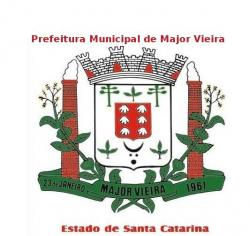 Atividades Realizadas e Projeções para 2020
Atividades Realizadas no Ano de 2018
Entrega de 3000 toneladas de calcário;
Entrega de 4 mil envelopes de sementes nos colégios da Rede Municipal de Ensino e 6 mil envelopes na Secretaria;
Doação de mais de 30 implementos para as Associações de Agricultores;
Aquisição via recursos próprios de 2 papa-terras para as Associações de Agricultores Unidos para Sempre e Unidos para o Sucesso.
Atividades Realizadas no Ano de 2018
Campanha de alevinos;
Campanha de mudas de árvores frutíferas e ornamentais;
Campanha de aquisição de mudas de morango;
Assistência técnica aos produtores de morango, verduras e organização dos produtores de frutas e hortaliças;
Atividades Realizadas no Ano de 2018
Incentivo a produção de citrus e uvas;
Palestras nas escolas sobre Conservação do Solo e Uso Adequado de Agrotóxicos;
Atendimento a 70 produtores de leite;
4 cursos de capacitação em parceria com o Senar: Inseminação Artificial, Qualidade do Leite, Criação de Novilhas e Manejo de Gado Leiteiro;
Atividades Realizadas no Ano de 2018
2 palestras técnicas em parceria com o escritório regional da Epagri;
Atendimento clínico a animais de grande e pequeno porte;
Investigação microbiológica do leite em propriedades com alta taxa de CBT;
Entrega de mudas de pastagens para produtores;
Visitas mensais ao inseminadores das Associações de Agricultores;
Atividades Realizadas no Ano de 2018
Reativação do programa de Melhoramento Genético do Rebanho Municipal;
Confecção de spots para a rádio e entrega de comunicado aos produtores explicando a importância e a necessidade da Nota Fiscal do Produtor Rural;
Curso de capacitação para Nota Eletrônica em parceria com o Senar;
Atividades Realizadas no Ano de 2018
Contratação de funcionária para o setor de Bloco de Notas agilizando assim a digitação das notas;
Treinamento com Agricultoras para o reaproveitamento de óleo de fritura para a produção caseira de sabão;
Formulação de pré-projeto para a construção de um parque de exposições;
Atividades Realizadas no Ano de 2018
Reativação da Associação de Agricultores que compreende as comunidades de Pulador, Rio Bonito, Rio da Veada e Palmital;
Reuniões e programação para a reativação da Feira Municipal da Agricultura Familiar;
Reforço no cascalhamento das propriedades rurais com produção de leite a partir do Programa Porteira a Dentro;
Projeção para o ano de 2020
Continuidade aos atendimentos de animais de grande e pequeno porte;
Continuidade do Programa de Melhoramento Genético do Rebanho Municipal;
Incentivar os produtores de leite em acordo com o Programa Planorte leite (Agroindústria);
Auxílio logístico a cooperativa de leite CAFLEMAV;
Projeção para o ano de 2020
Estimular a troca e doação de mudas de pasto entre os agricultores;
Capacitação e reciclagem dos Inseminadores das Associações de Agricultores;
Em torno de 20 cursos diversos em parceria com o Senar para capacitação dos produtores rurais;
Visitas técnicas e acompanhamento dos produtores;
Projeção para o ano de 2020
Seminário do leite;
Investigação microbiológica e físico-química das águas utilizadas nas propriedades com produção de leite;
Incentivar o produtor rural a usar a Nota Fiscal do Produtor Rural reforçando a importância dela para o município;
Entrega de novas capas para os Blocos de Nota do Produtor Rural;
Projeção para o ano de 2020
Aquisição de implementos agrícolas;
Aquisição de máquinas exclusivas para a Secretaria (retroescavadeira, escavadeira hidráulica e caçamba);
Construção do Parque Municipal de Exposições;
Festividade em comemoração ao Dia do Colono;
Continuidade de todos os programas anteriormente citados.
Informações Complementares
Em 2017, de um total de 190 milhões reais do PIB municipal,152 milhões reais foram provenientes da agricultura;
Em 2018, de um total de 276 milhões de reais do PIB municipal, 198 milhões foram provenientes da agricultura, indicando um aumento de 31% na produção agrícola municipal;

*Dados obtidos no mês de fevereiro/19, ou seja, ainda há possibilidade de aumento nessa estatística.
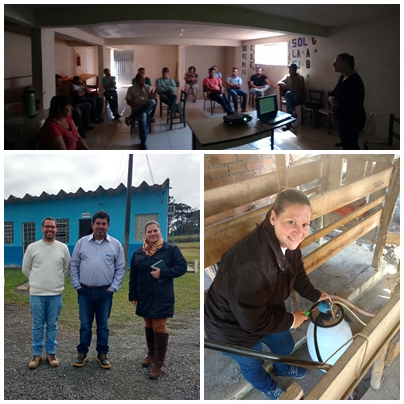